Les carnets de la saison 		 2016       2017
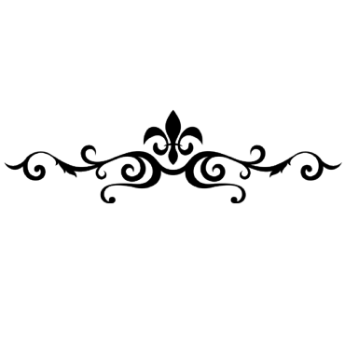 Septembre 2016
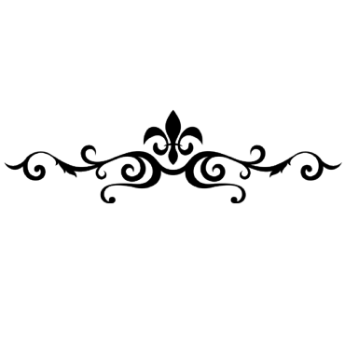 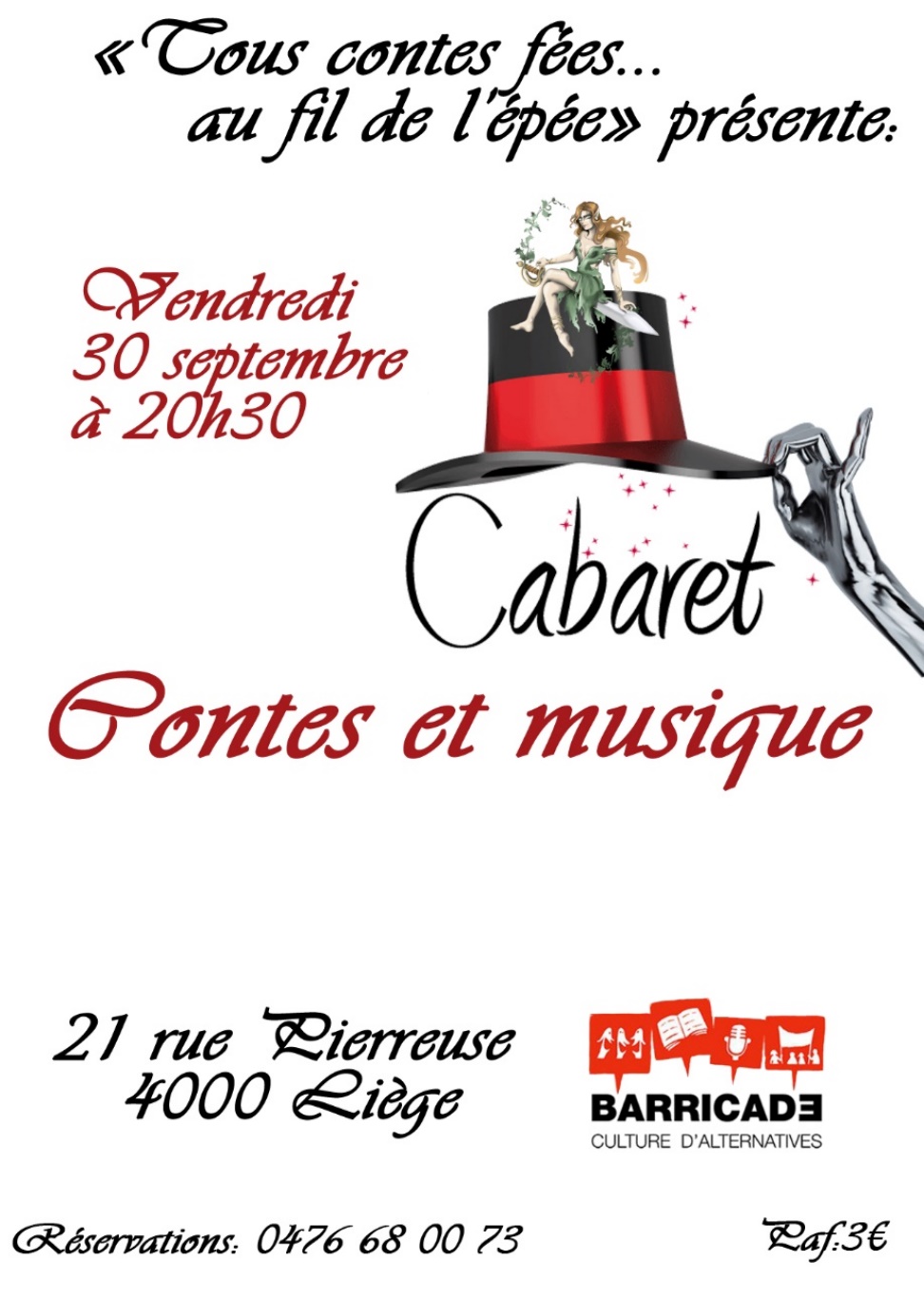 ​
Prêts à larguer les amarres pour un imaginaire salutaire? La troupe rouvre sa cave à histoires. 
Et pour fêter dignement  les 20 ans de l'Association Barricade, de la cave au grenier, ce mois-ci nos histoires vont voyager et swinguer
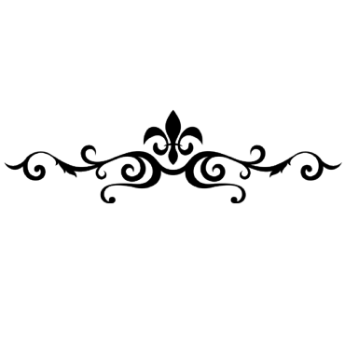 Octobre 2016
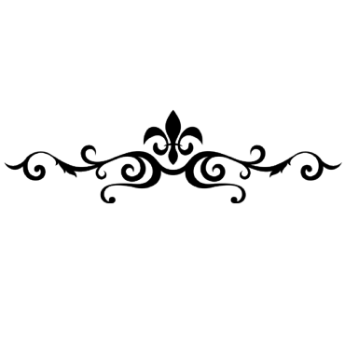 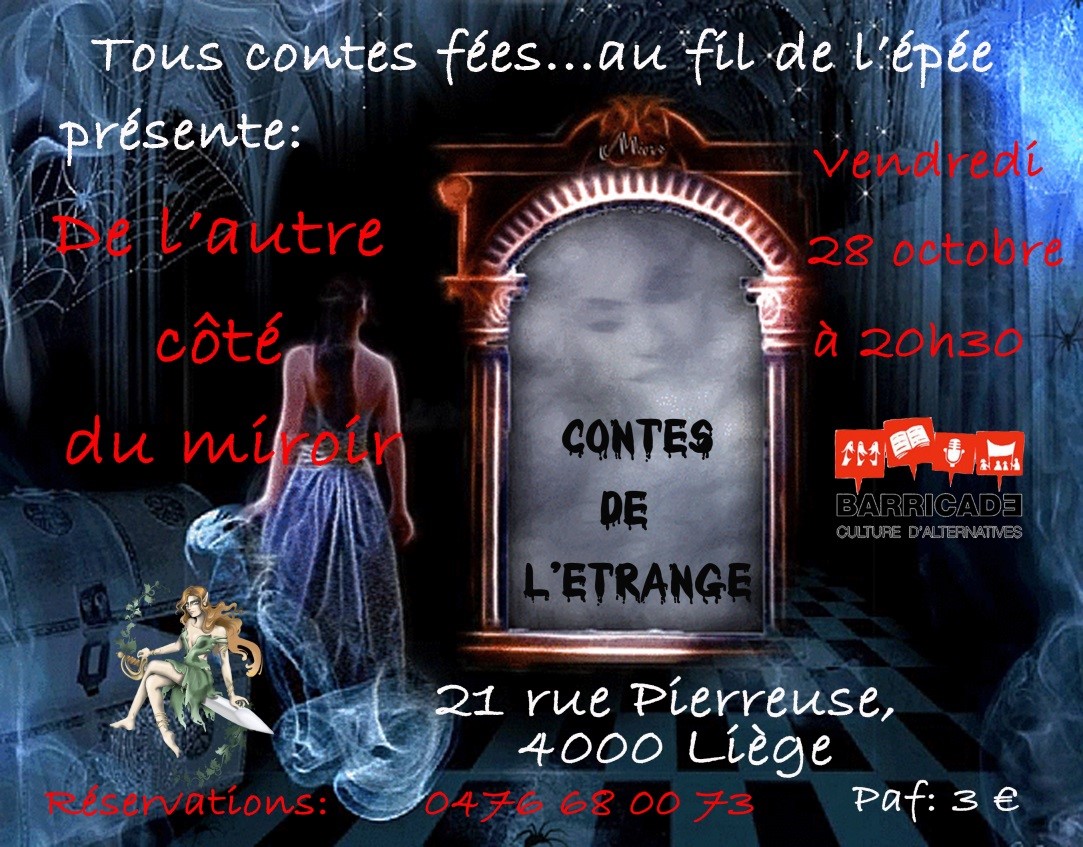 Amis des contes , amateurs de carabistouilles en tous genres  ou tout simplement prêts à larguer les amarres pour un imaginaire salutaire, les conteurs et conteuses de la troupe des Tous Contes Fées vous invitent dans leur cave histoires.
Osez pour un soir franchir le miroir du réel sans savoir si l'aller aura un retour
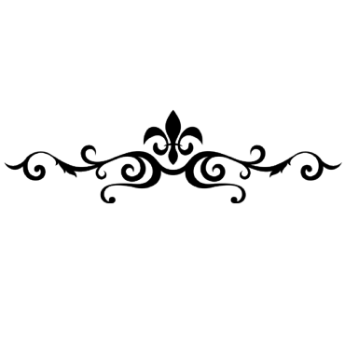 Bientôt ici,Voir et Ecouter
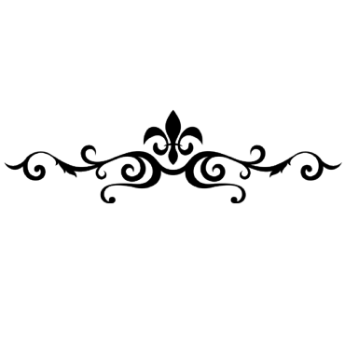 Novembre 2016
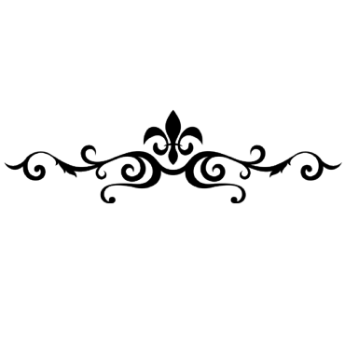 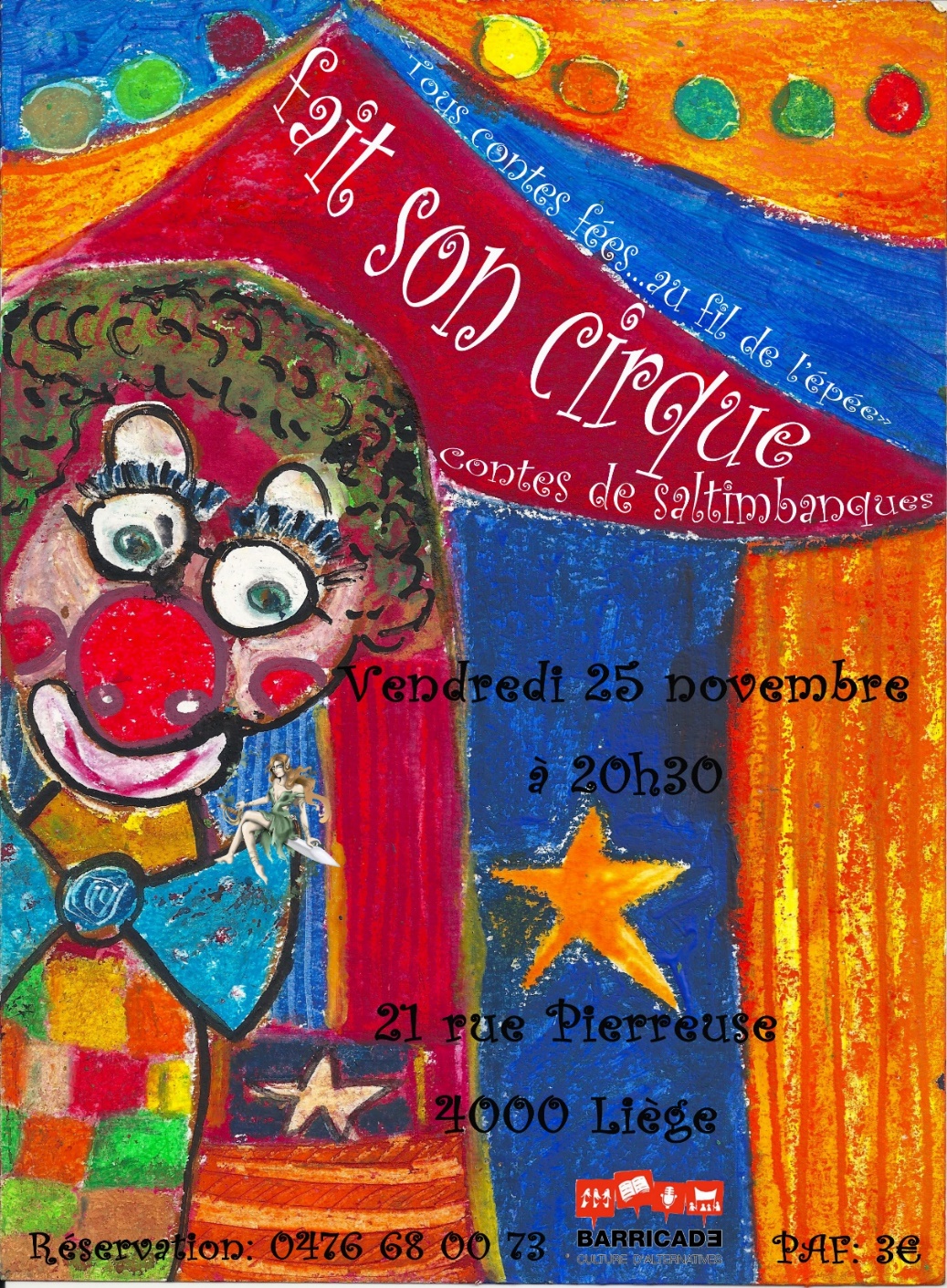 Ce mois de novembreA la façon d'un baladin, nos histoires danseront, 
à la façon d'un troubadour, elles chanteront, à la façon d'un bouffon, elles diront tout haut ce que l'on pense  tout bas, à la façon d'un jongleur, d'un clown, d'un magicien elles joueront  avec les bobos 
de la vie
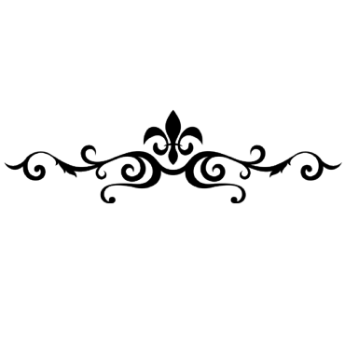 Bientôt ici, Voir et Ecouter
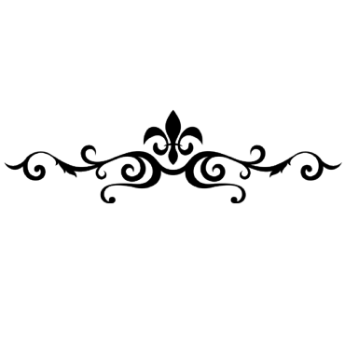 Janvier  2017
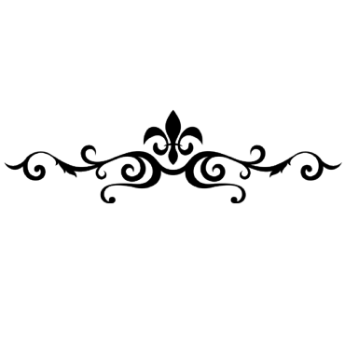 Spectacle en préparation
		Laissez entrer le soleil, contes à vous réchauffer
			      	le corps et le cœur